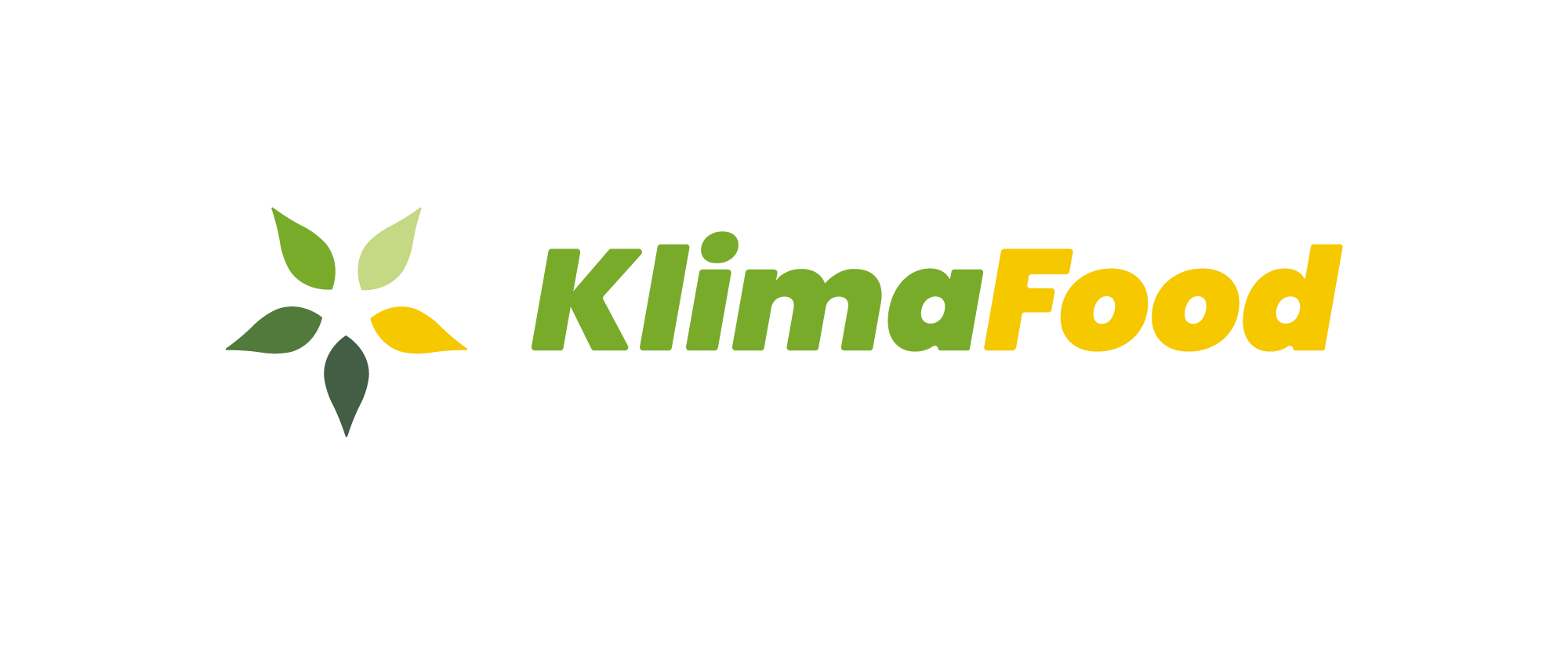 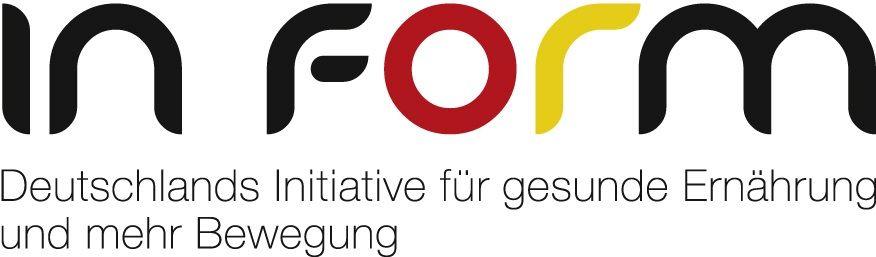 1
2
3
EU-Bio-Logo
demeter-Siegel
Bioland-Siegel
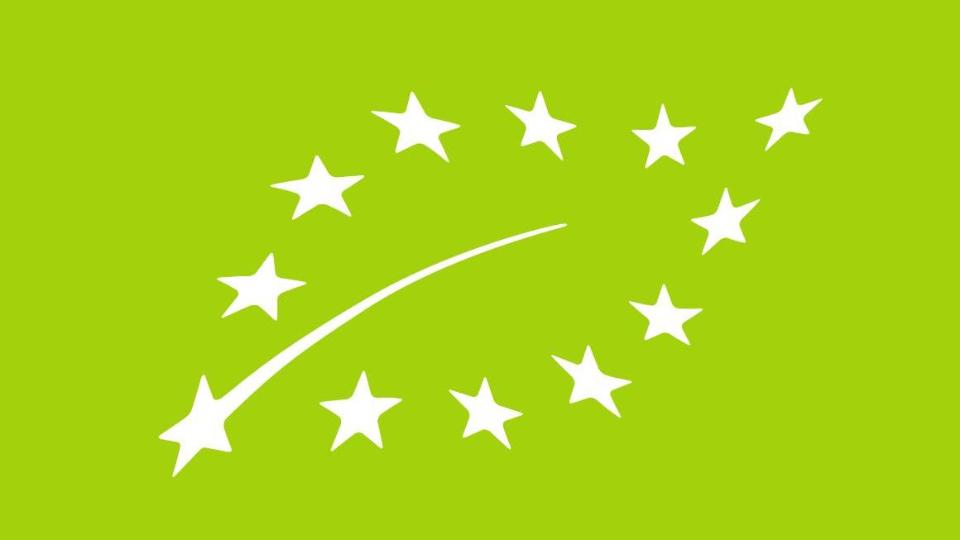 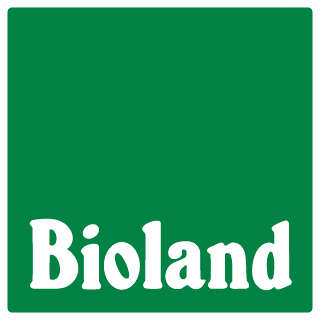 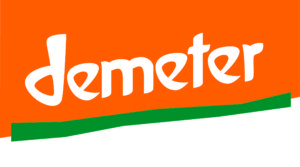 https://www.bioland.de/verbraucher
https://www.bmel.de/DE/themen/landwirtschaft/oekologischer-landbau/eu-bio-logo.html
https://www.demeter.fr/logo-demeter-couleur/
www.in-form.de